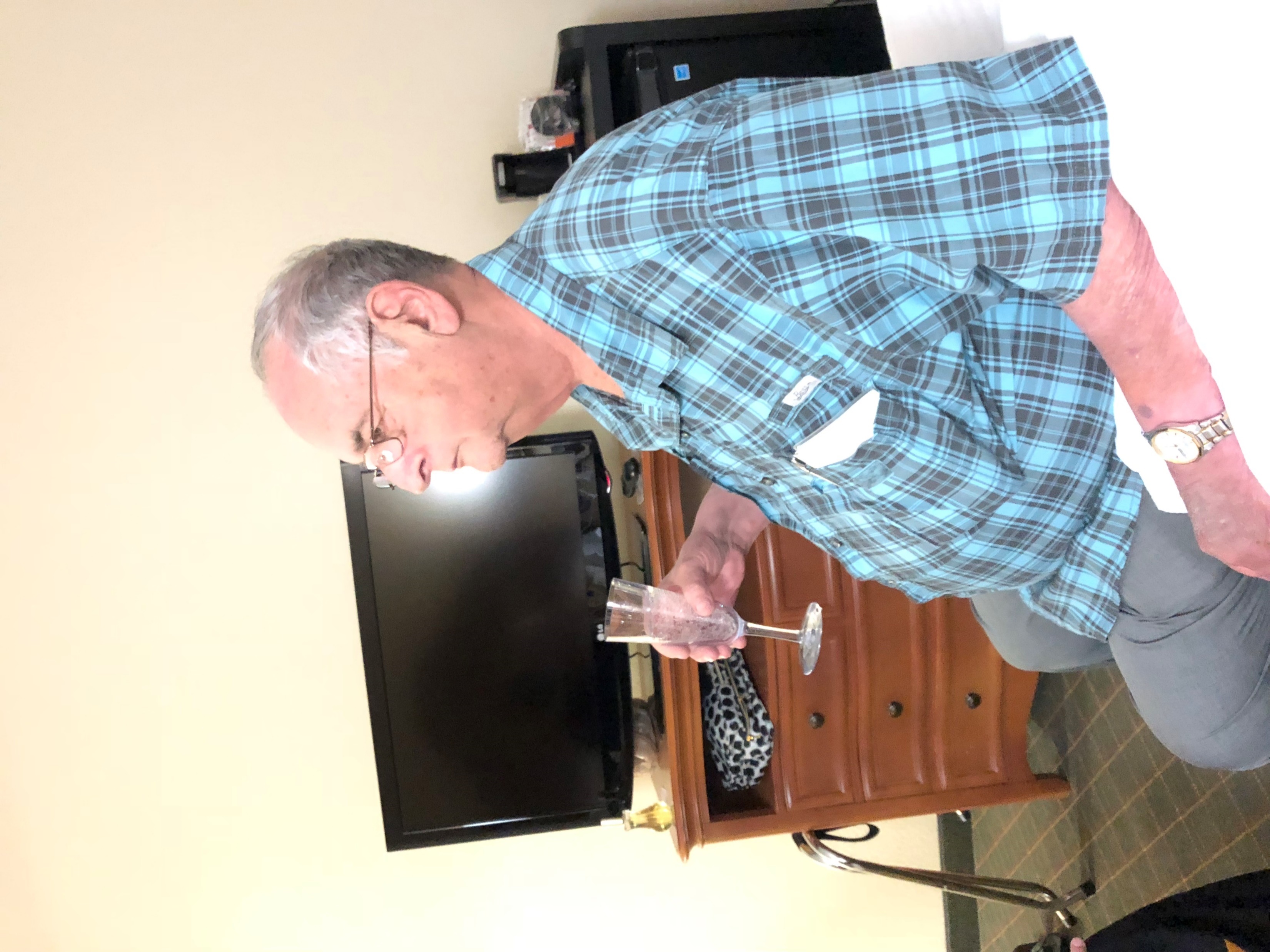 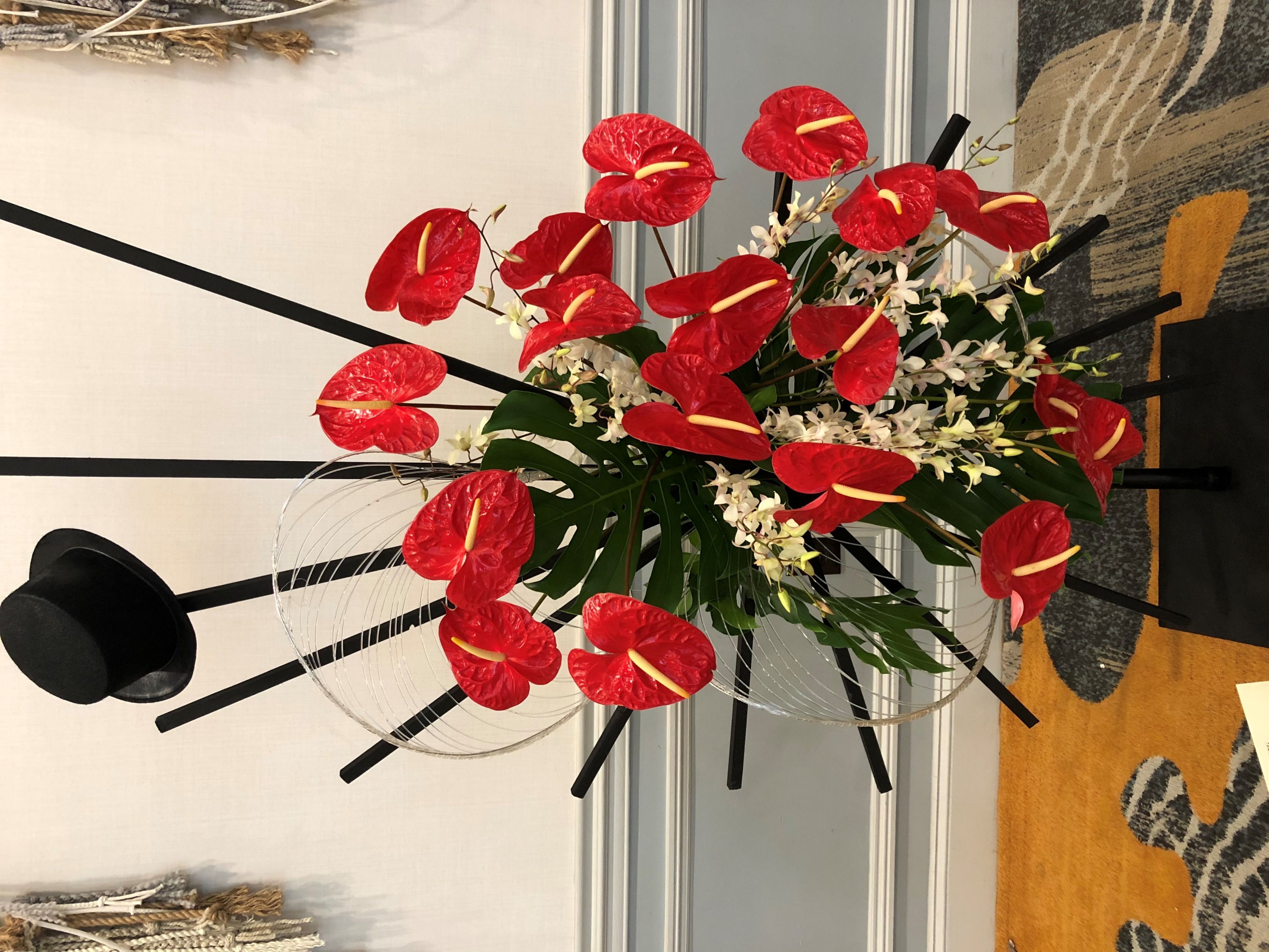 Albert A. Latina
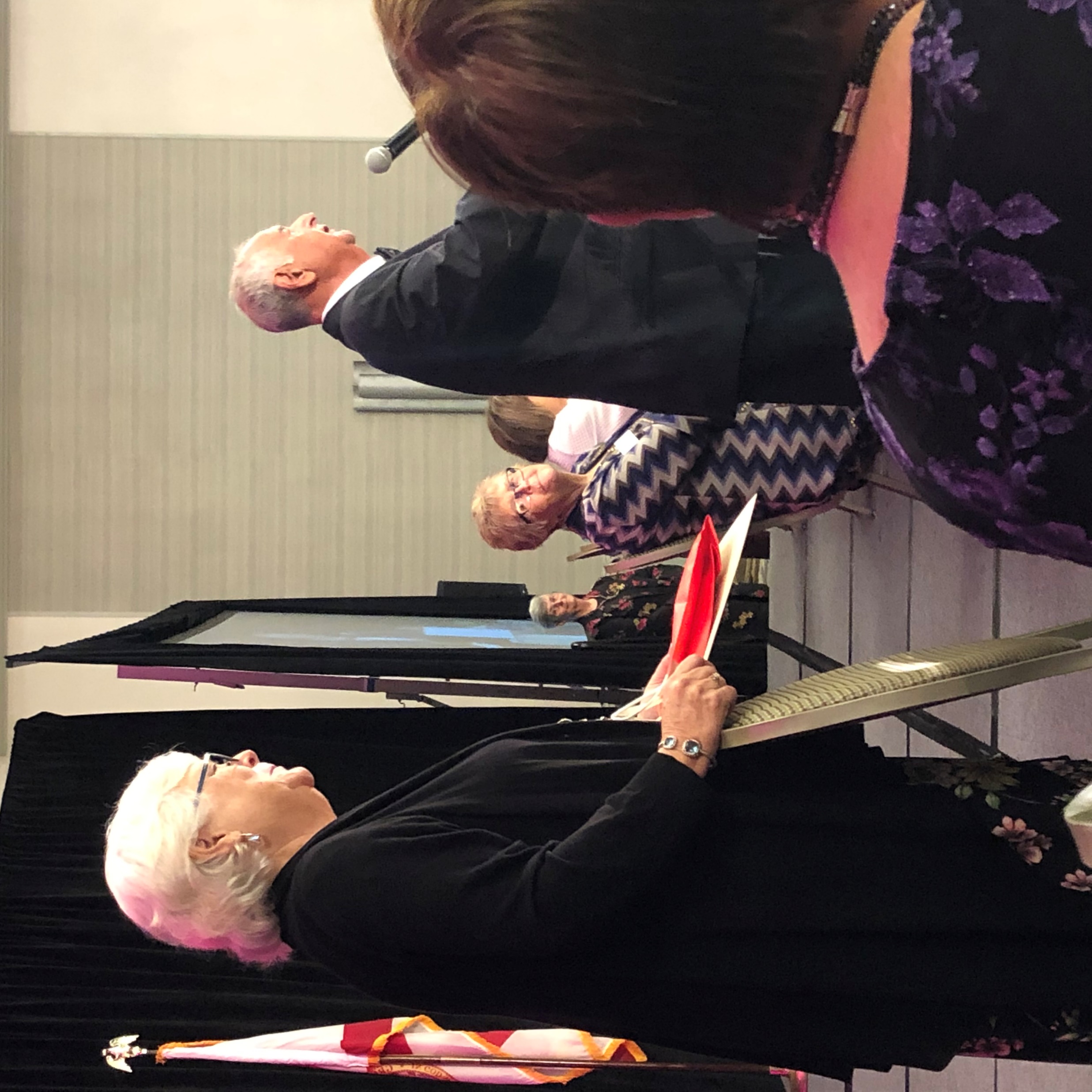 14 June 1936 -25 August 2021
Past FFGC President 2019-2021
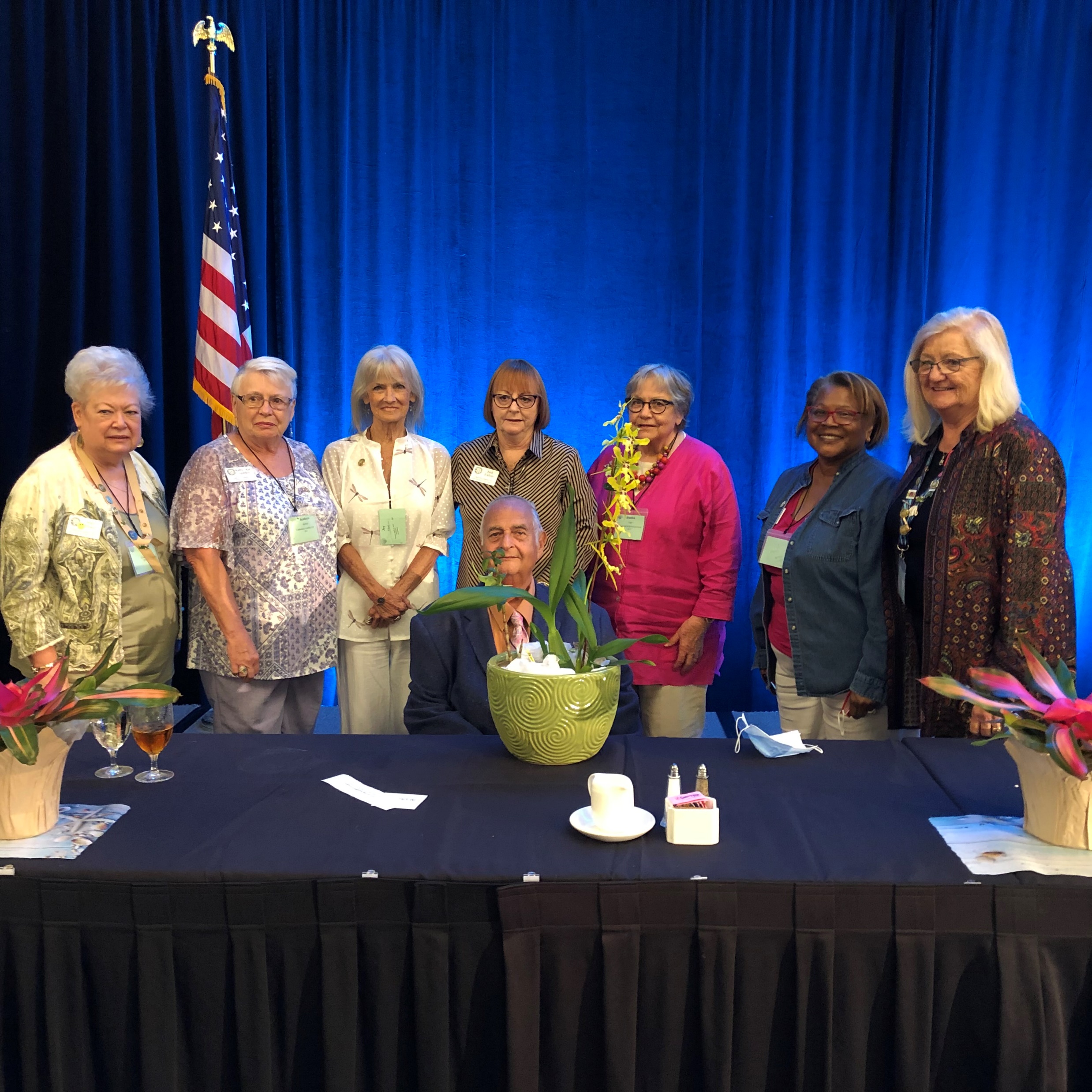 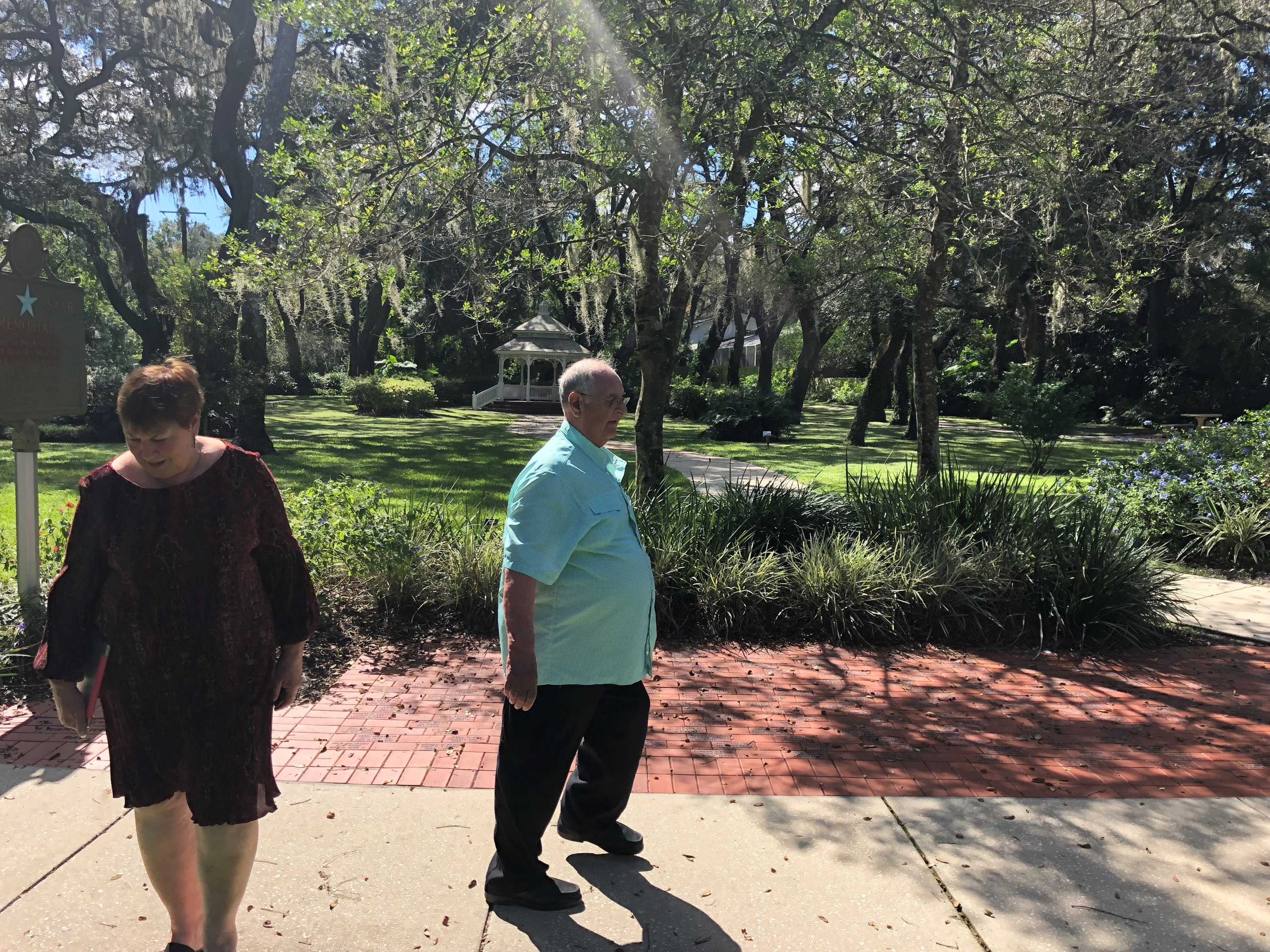 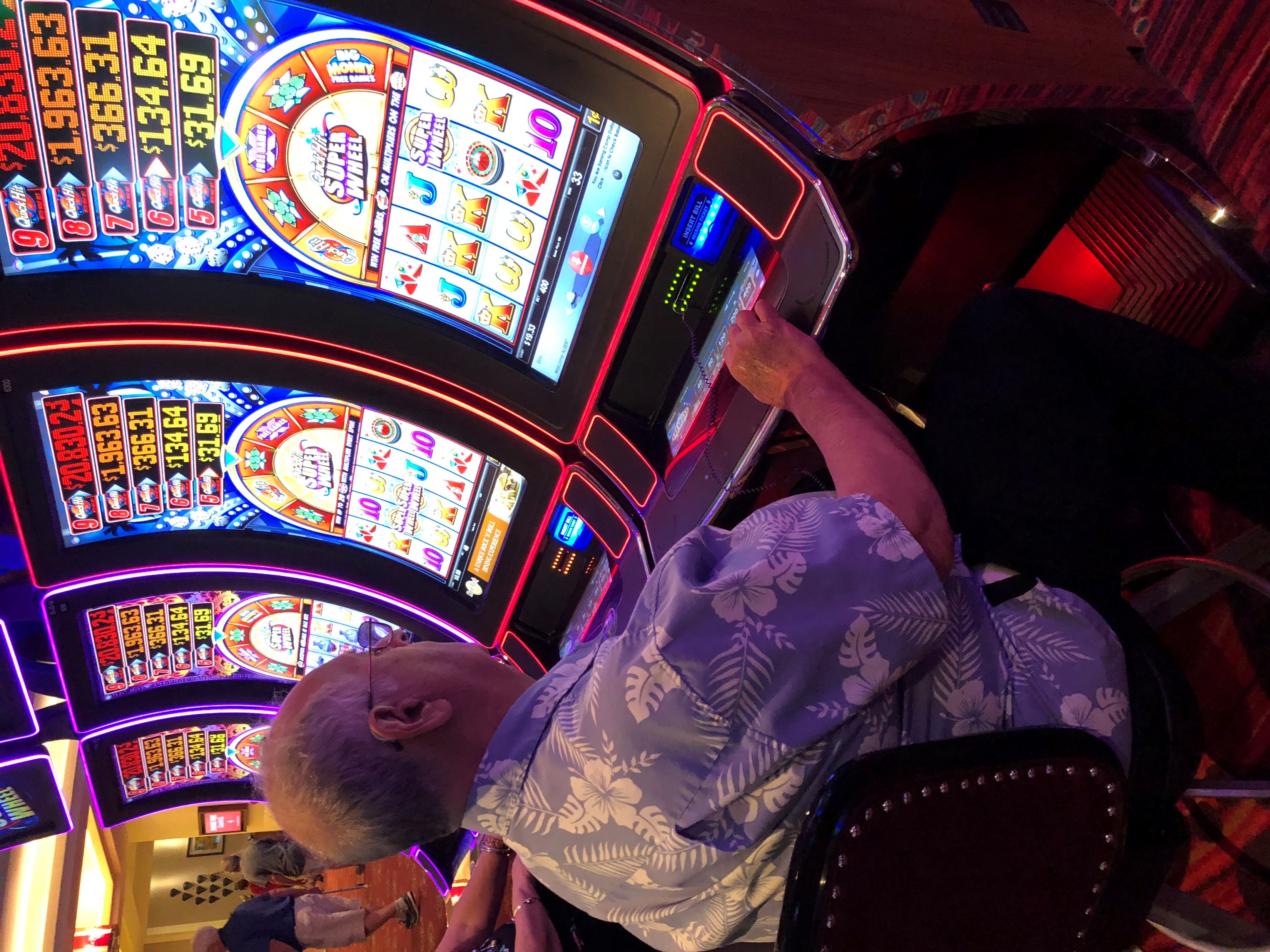 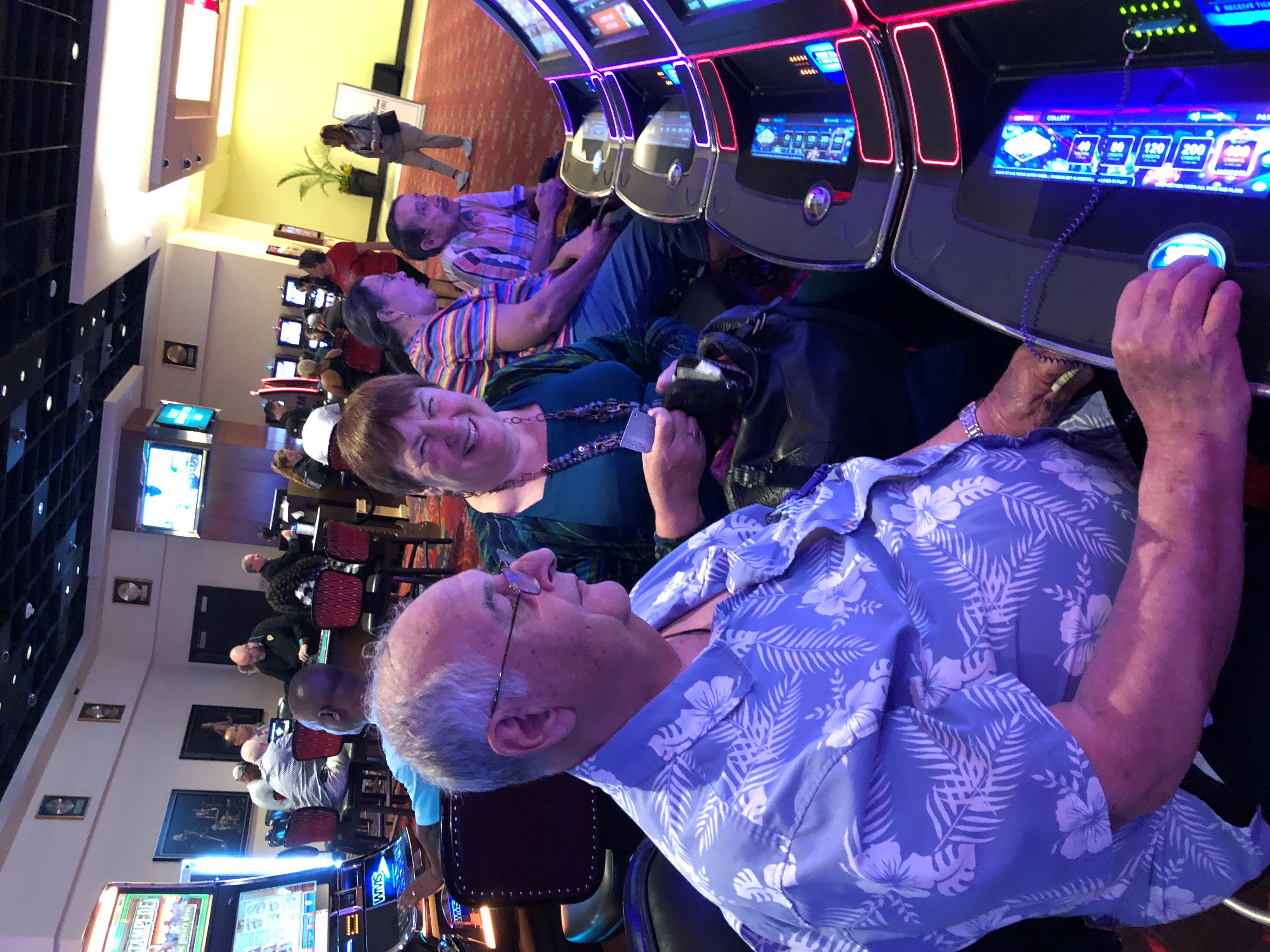 A man of many hats!
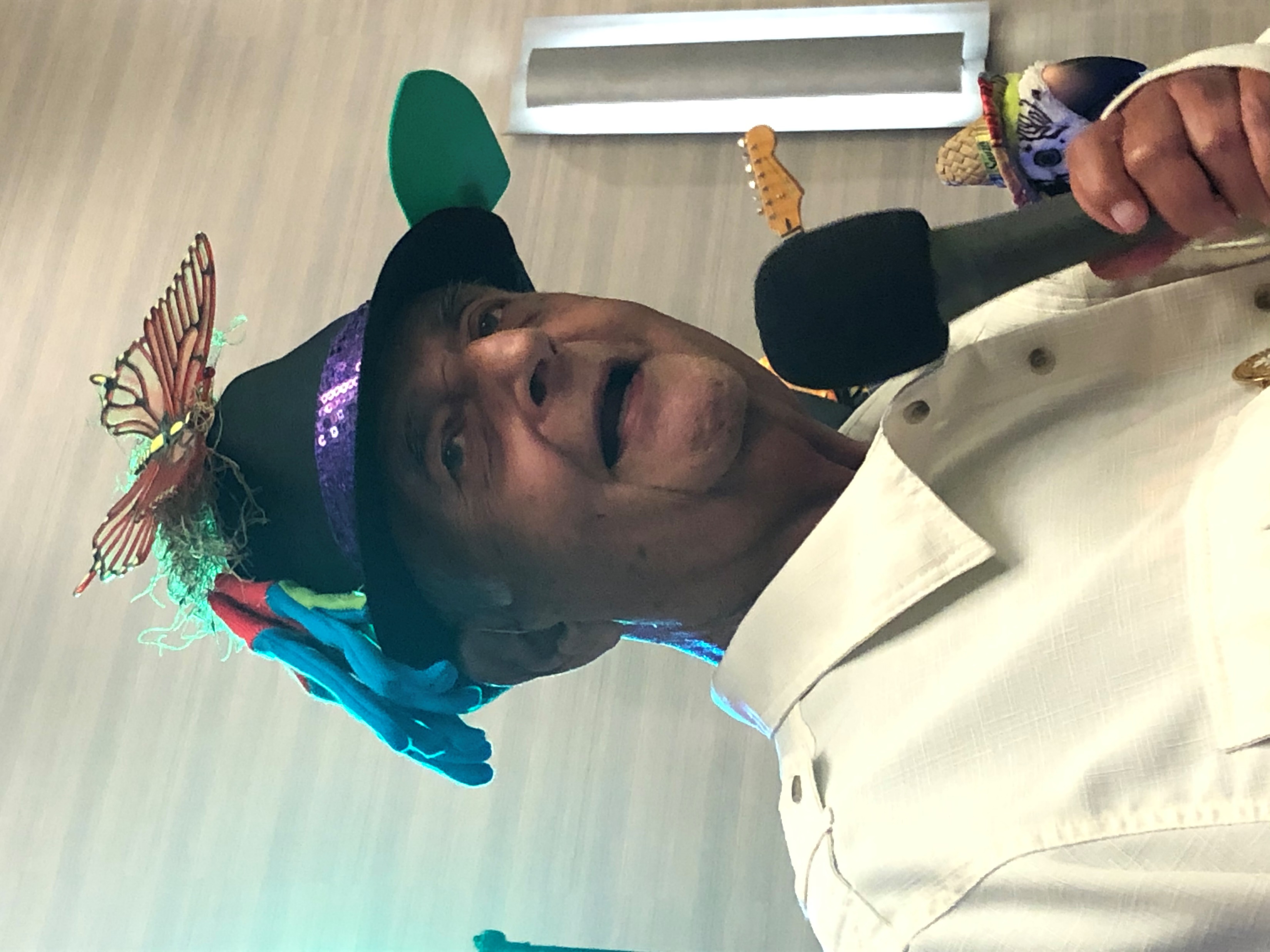 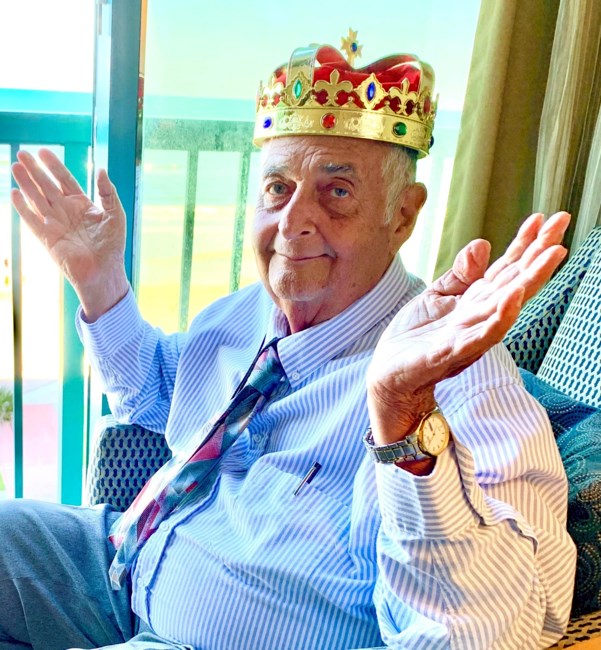 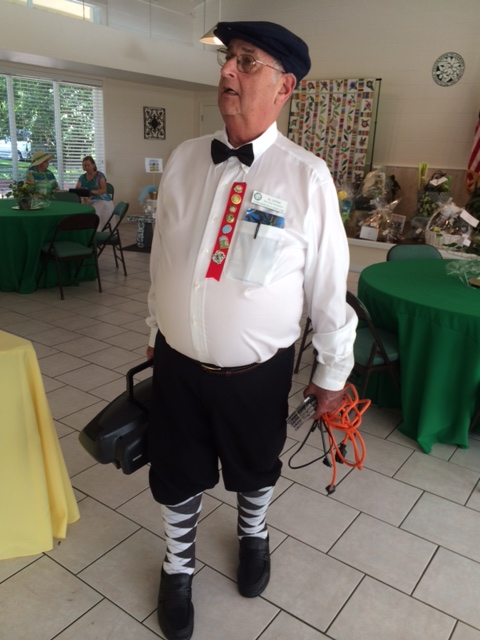 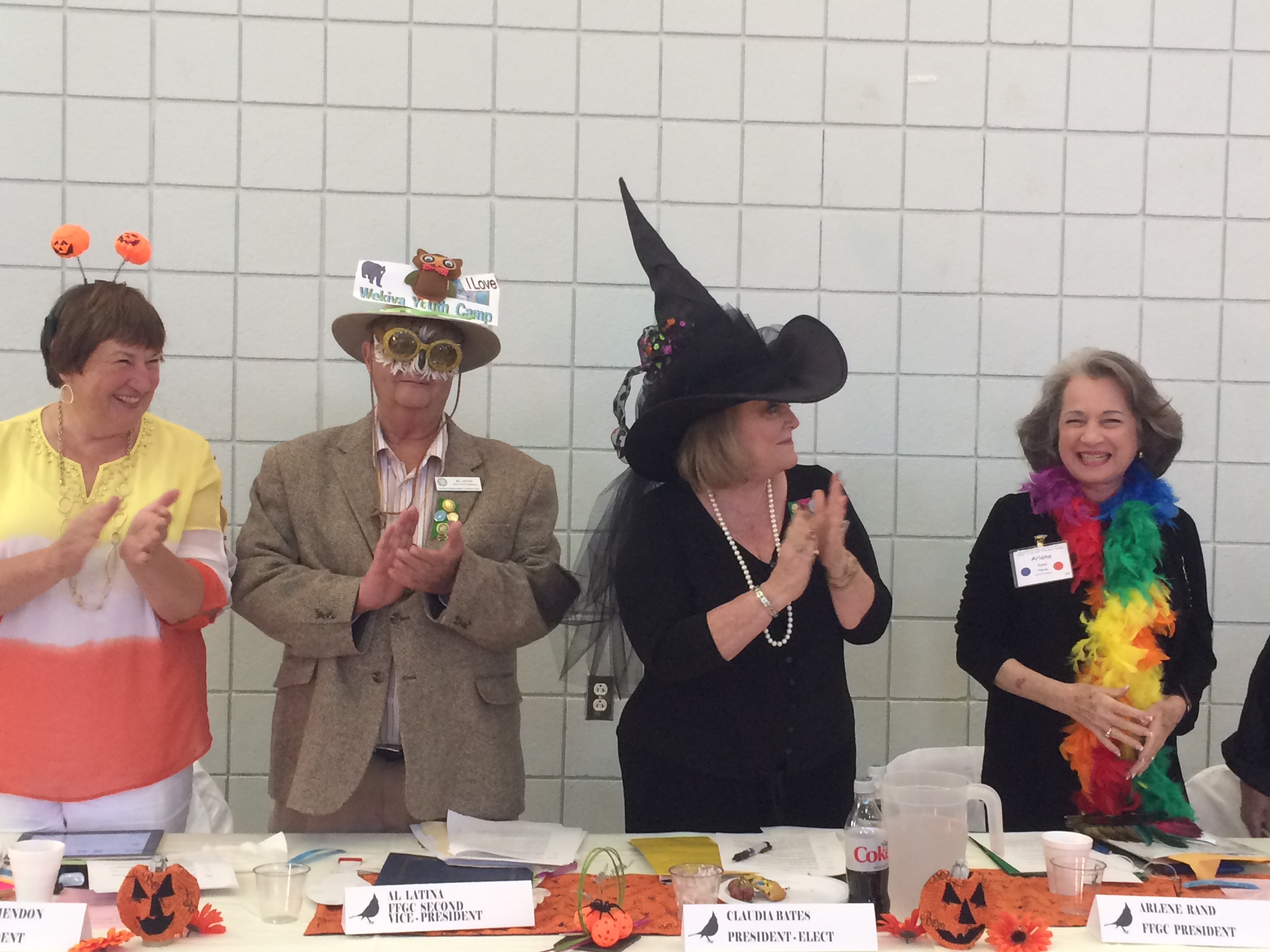 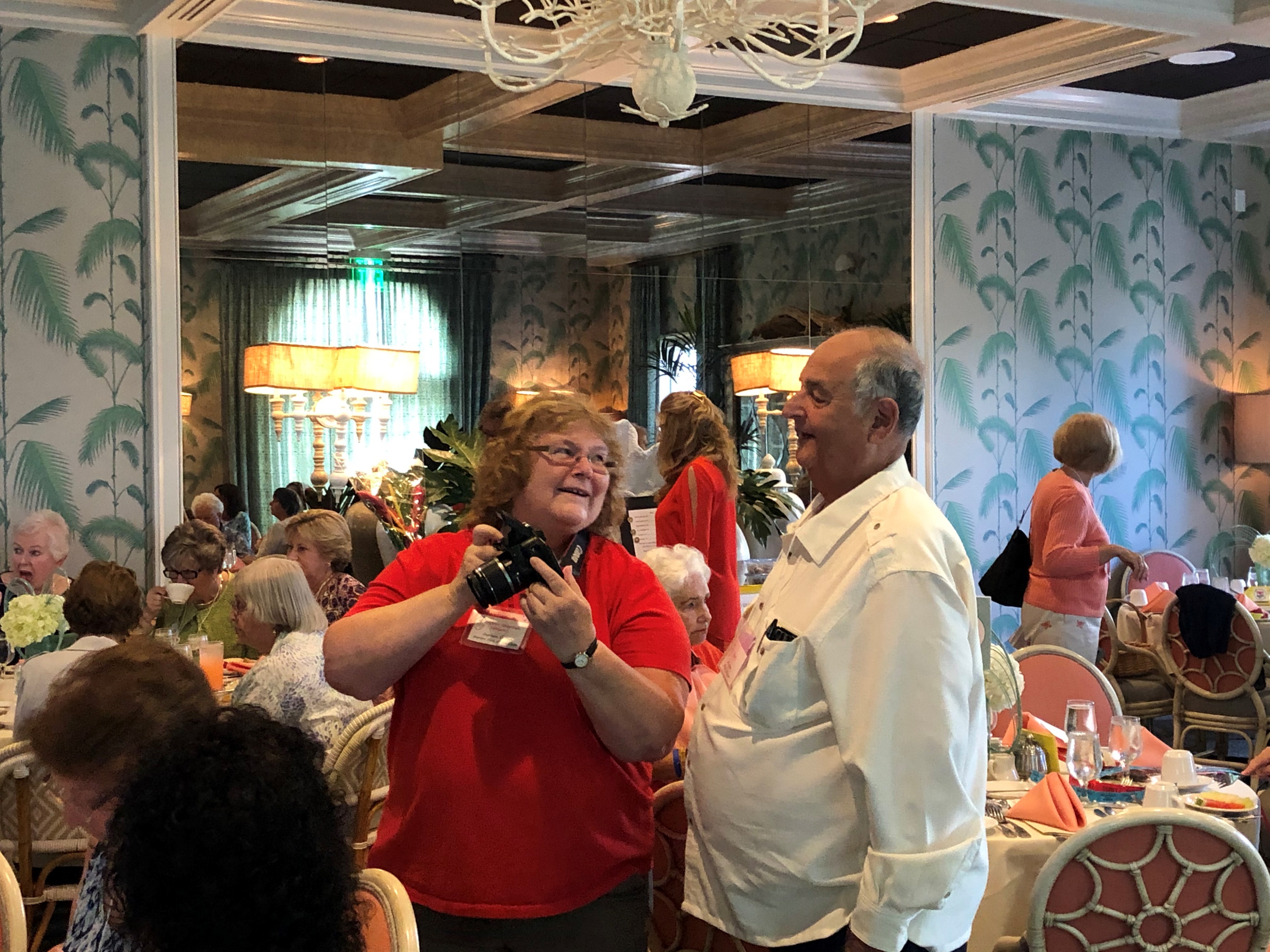 A man of many talents!
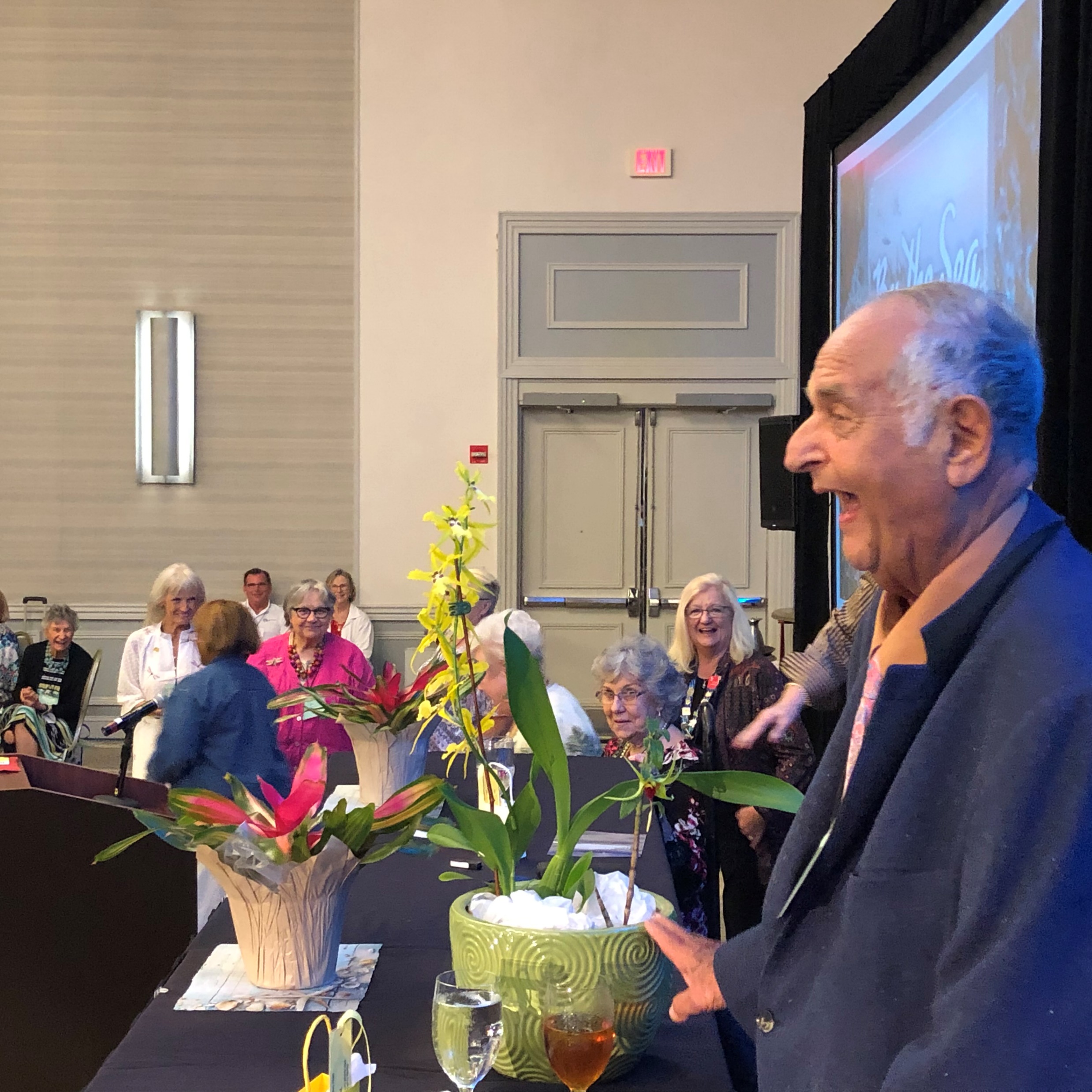 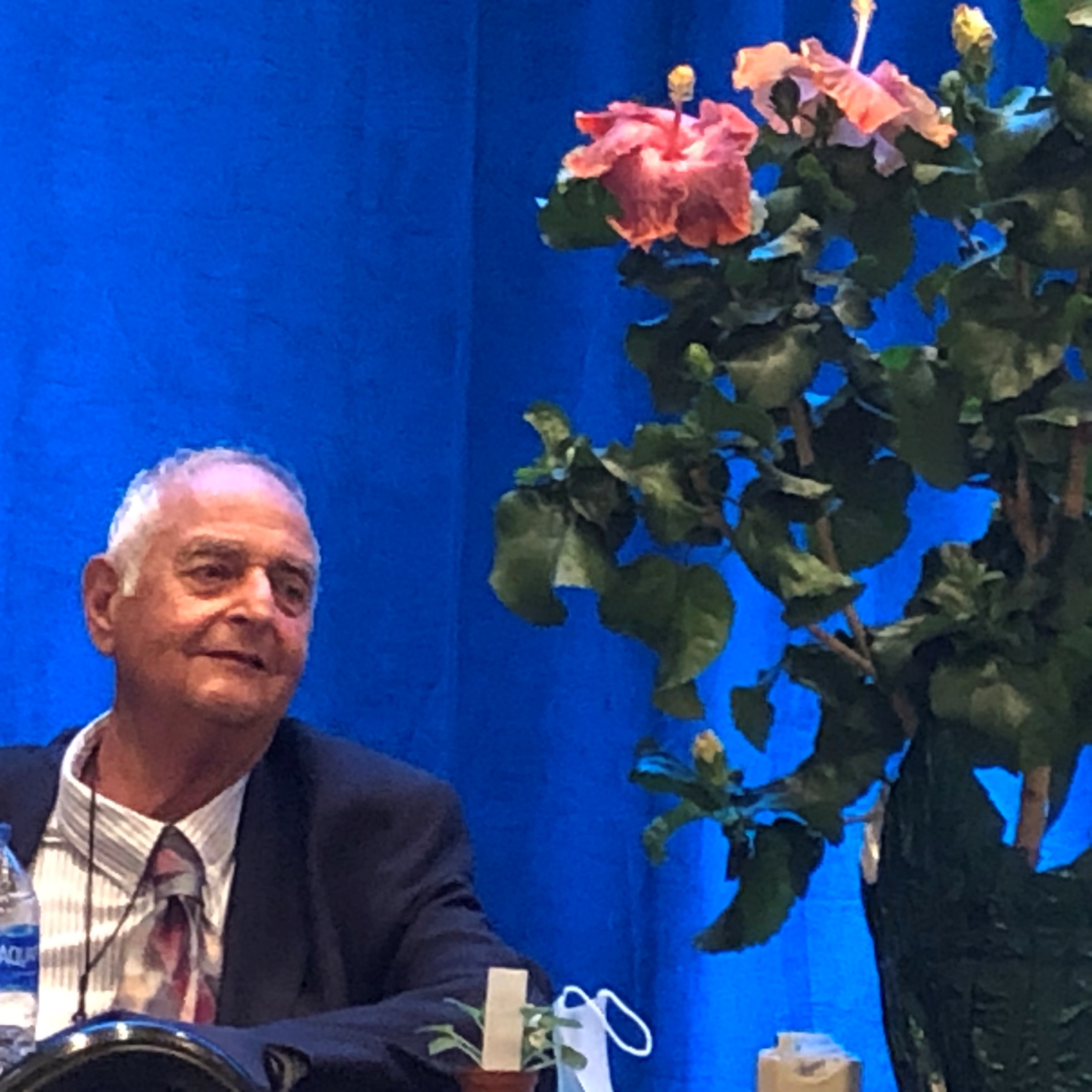 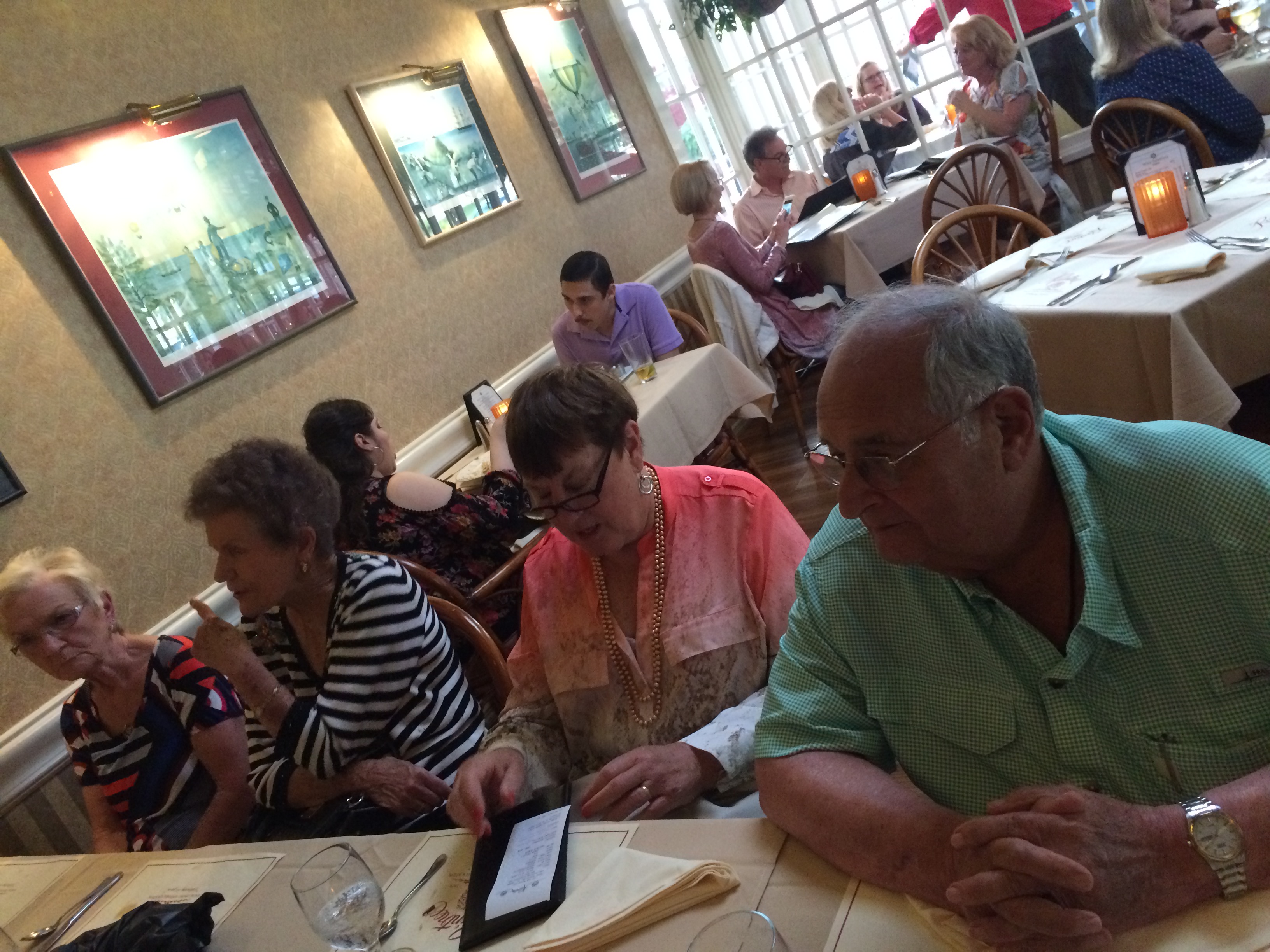 A man who loved his family!
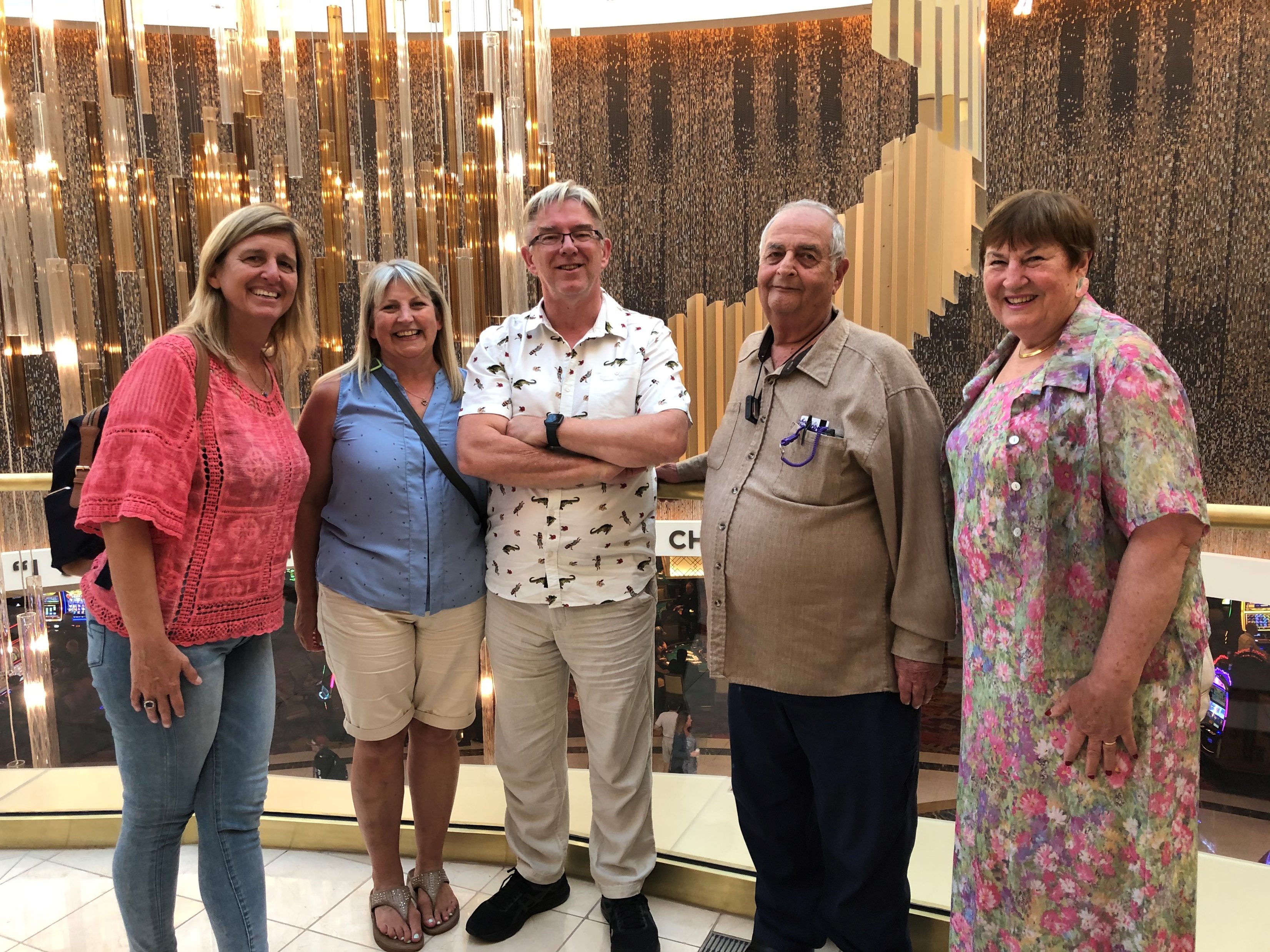 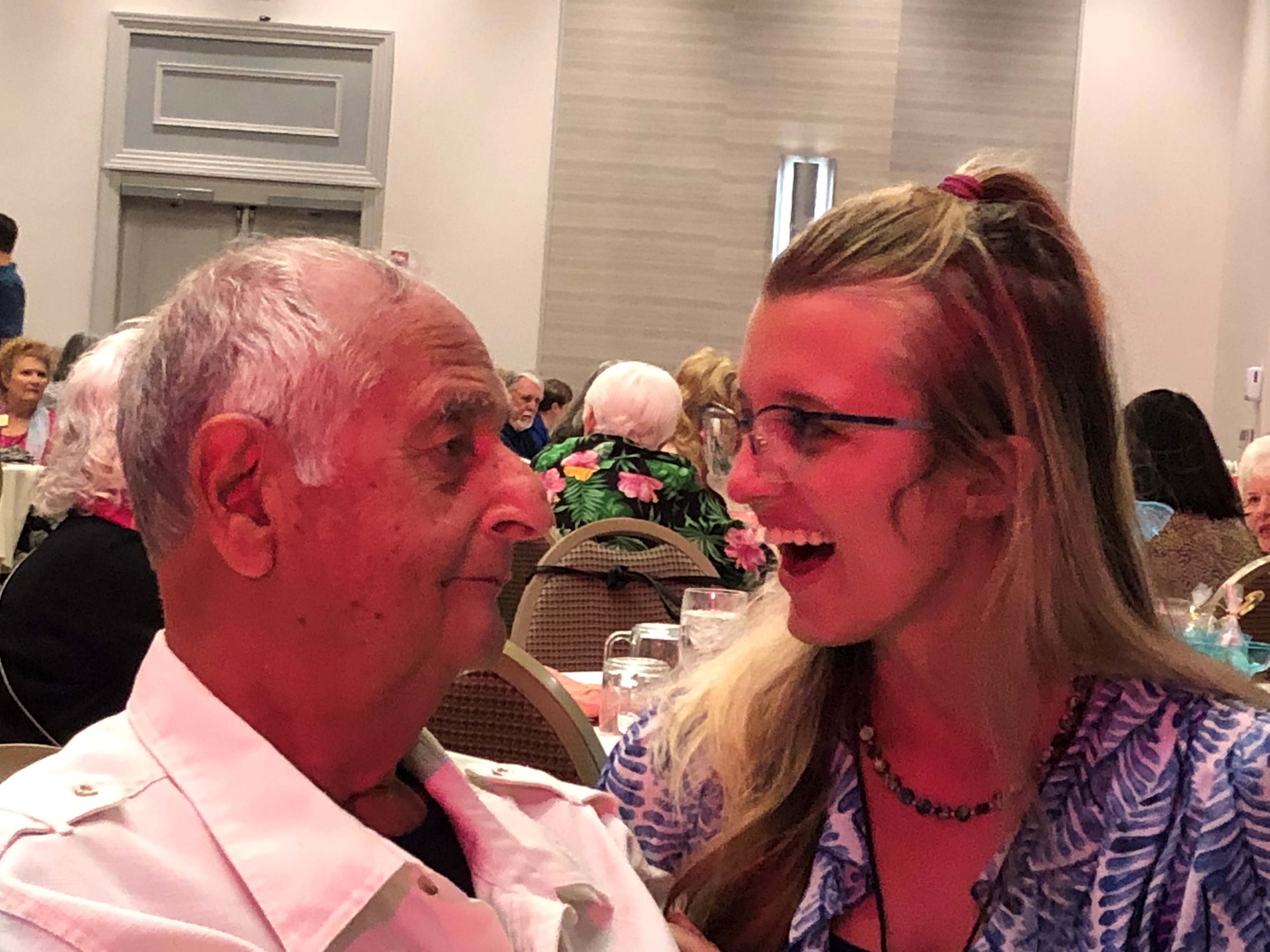 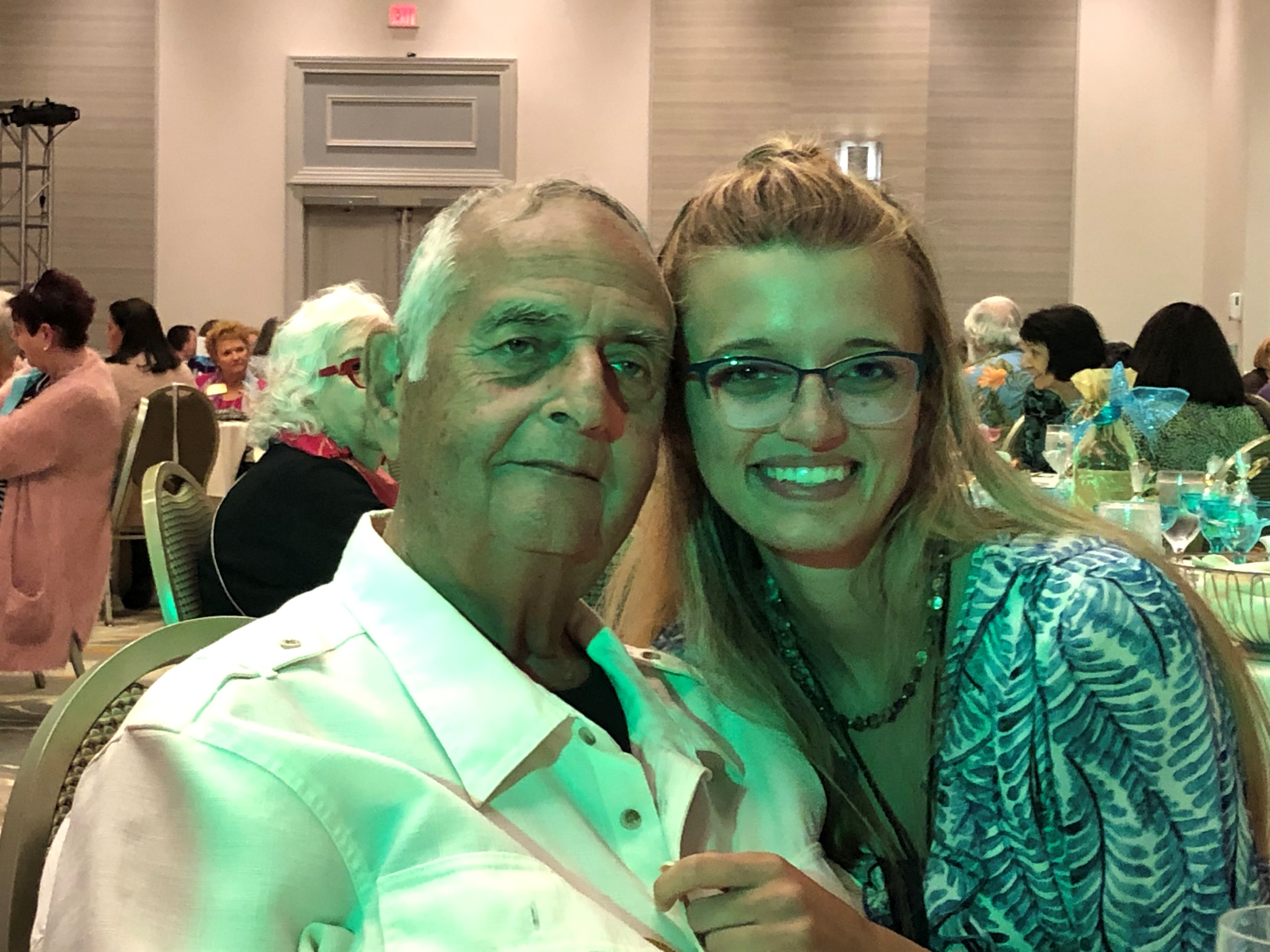 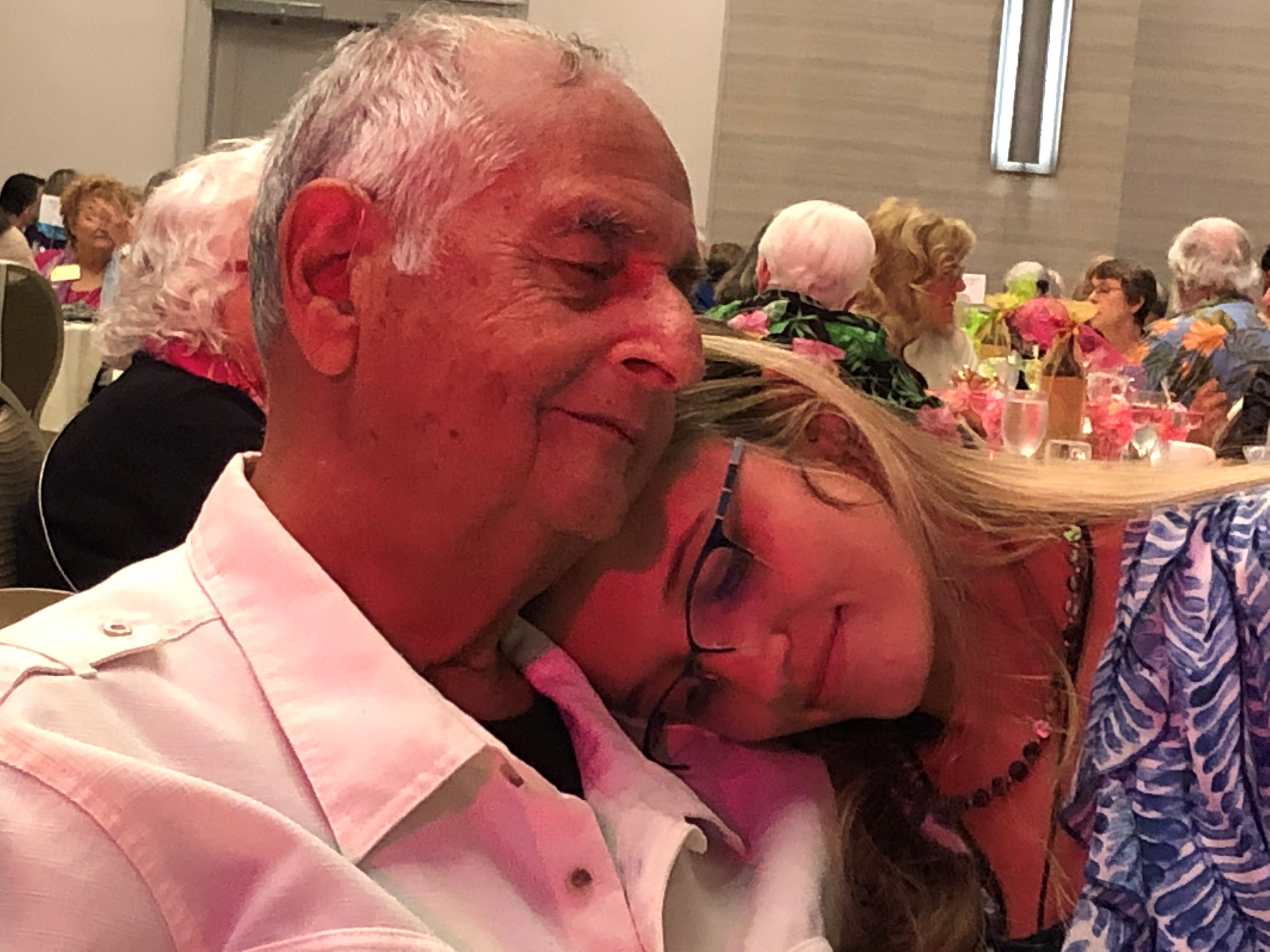 A man who will not soon be forgotten!
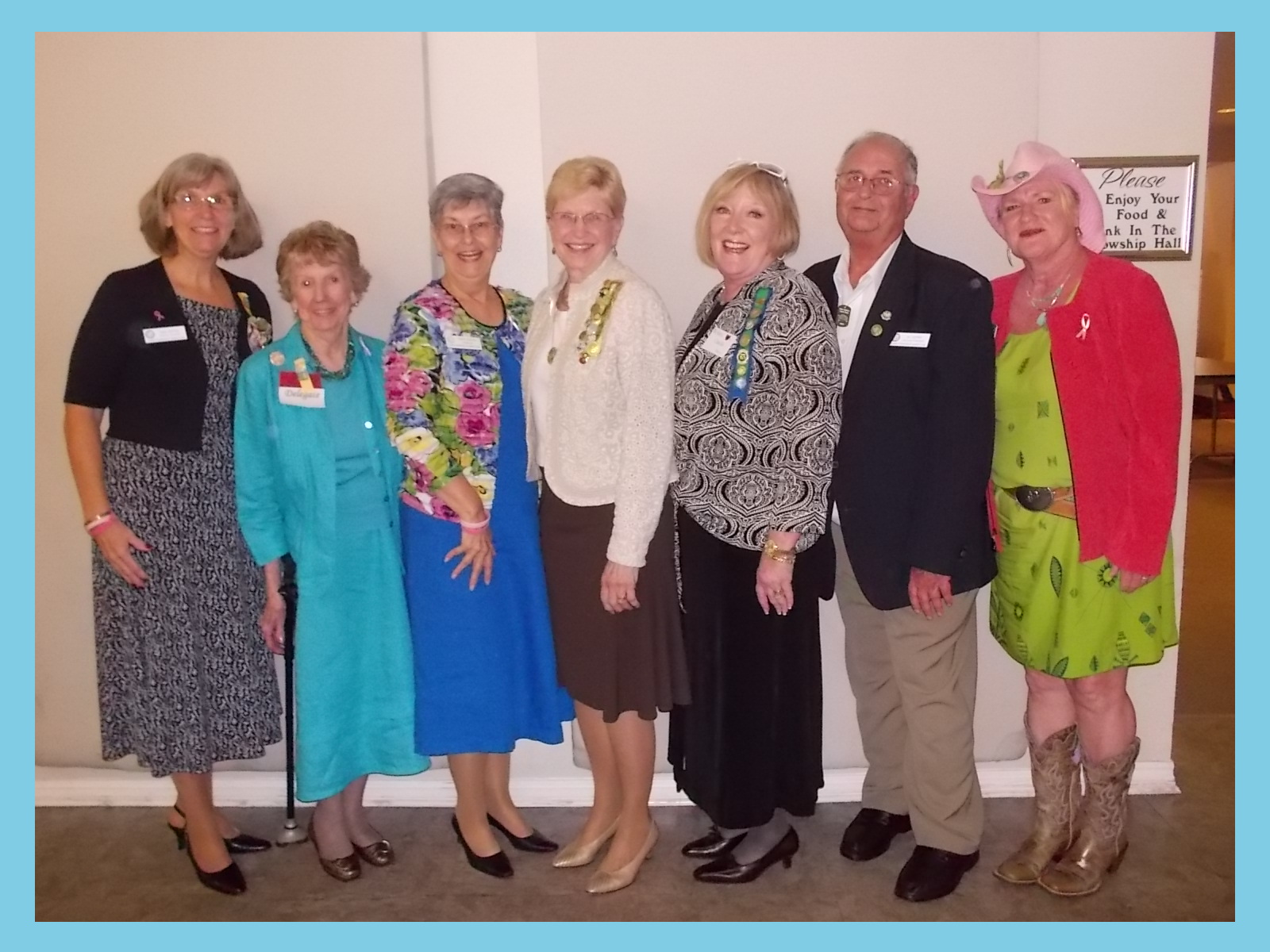 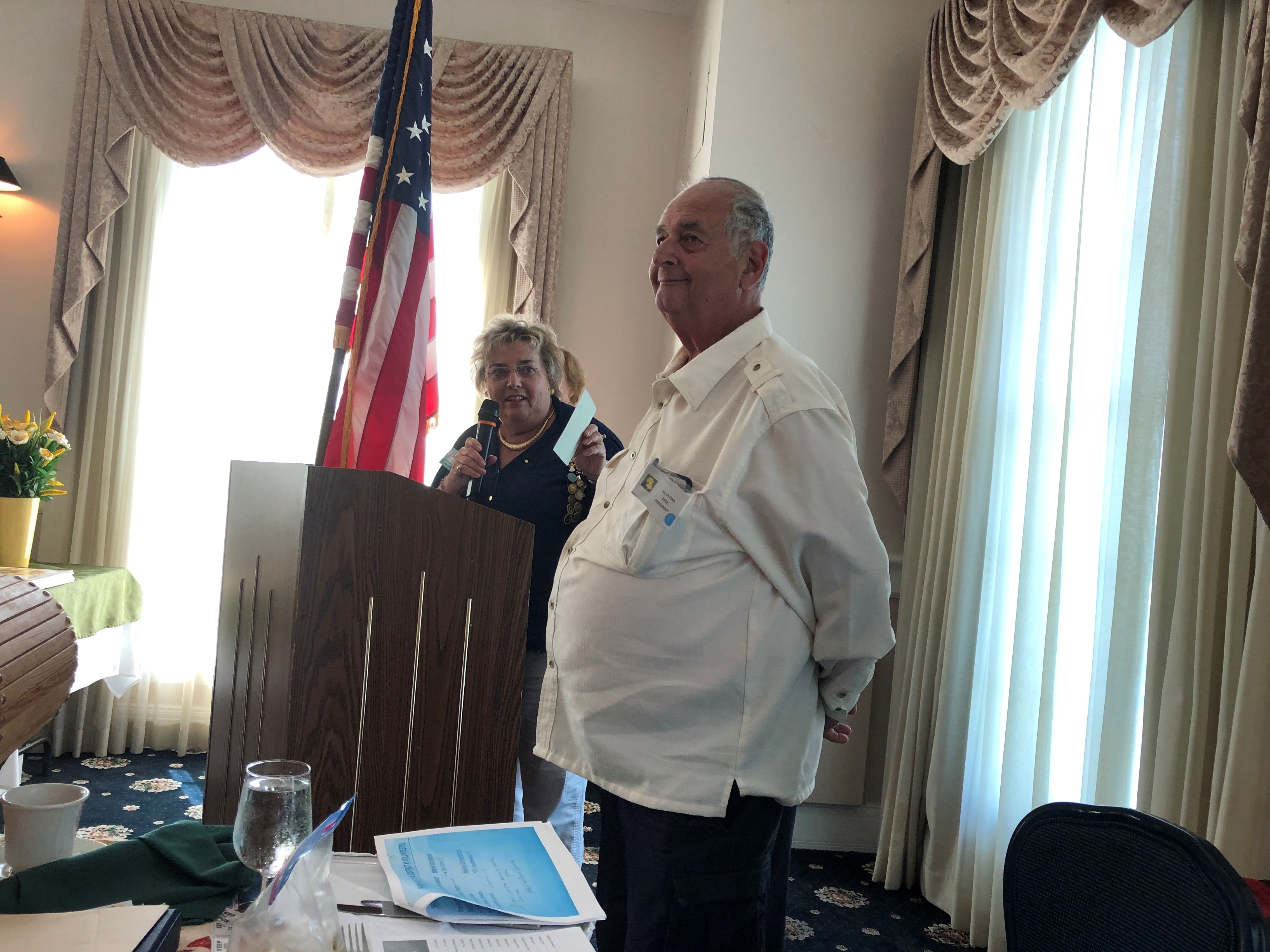 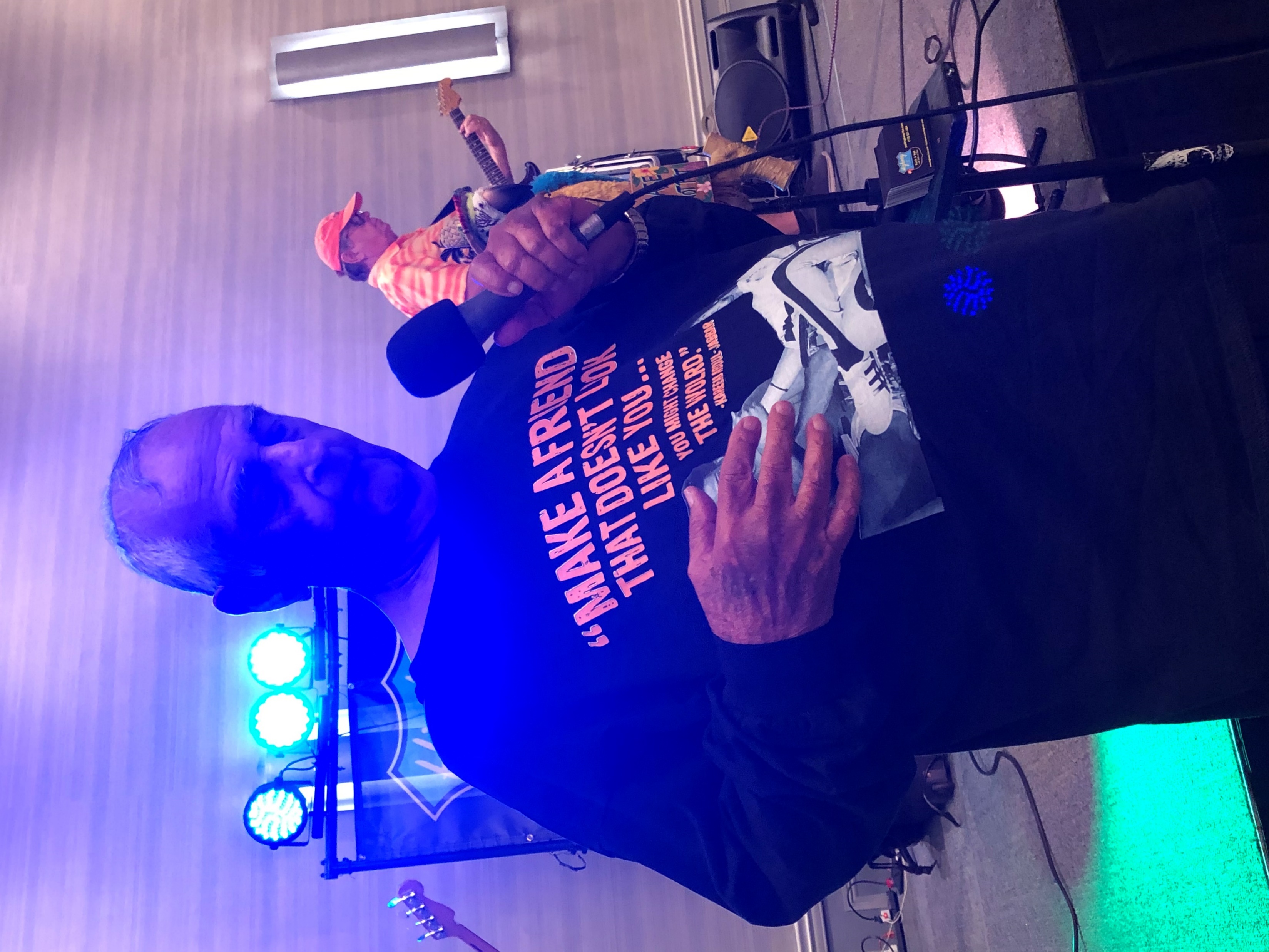 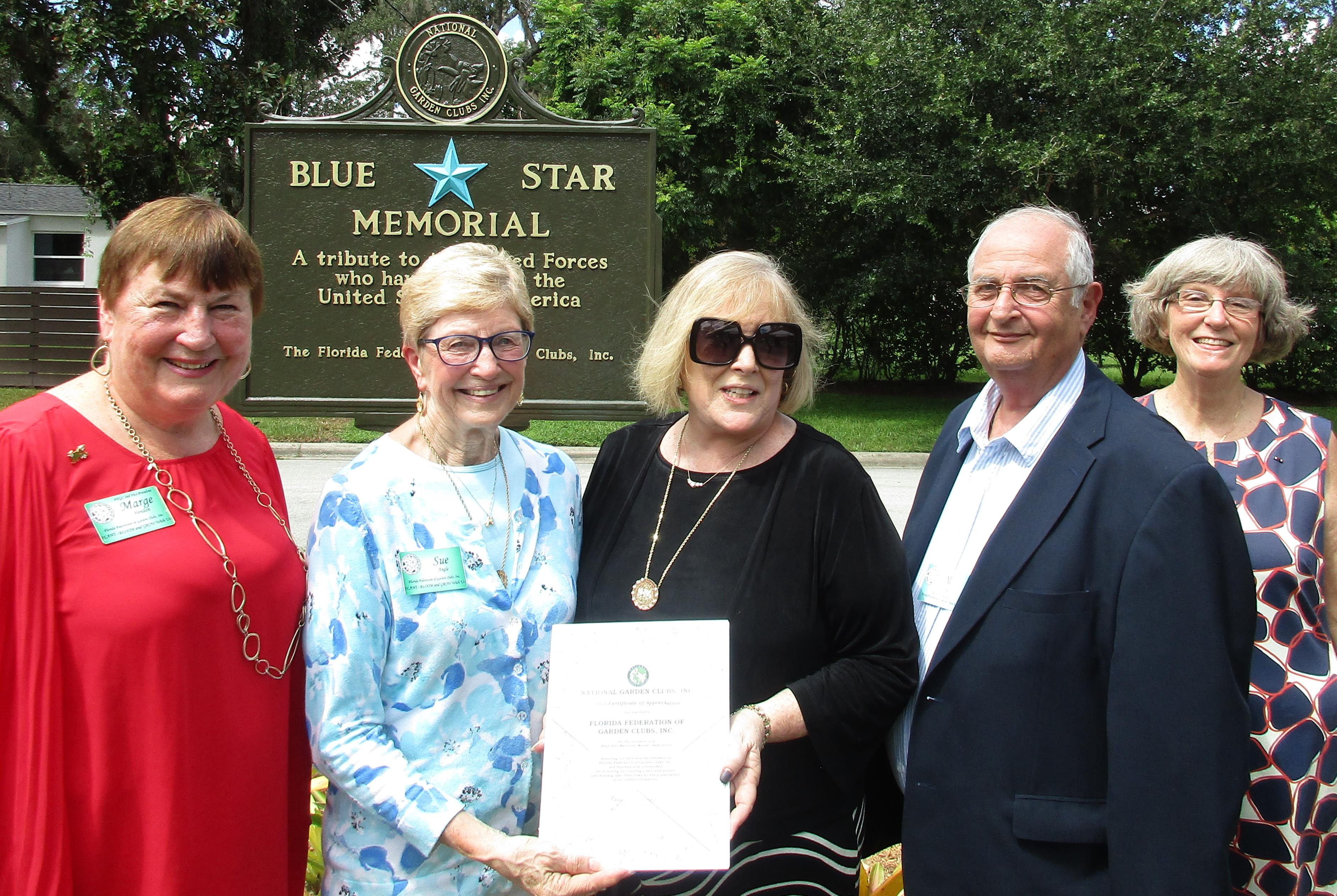 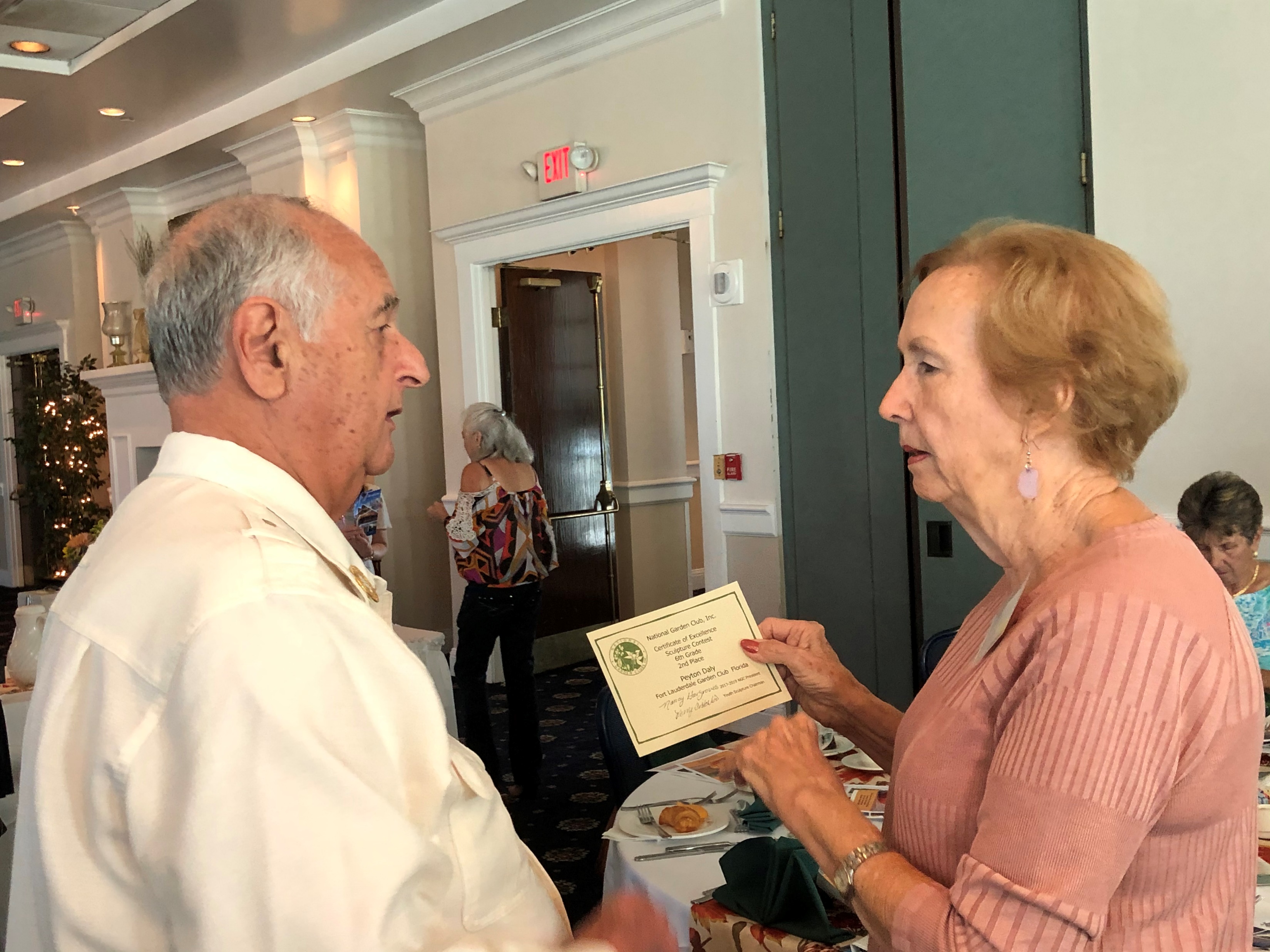